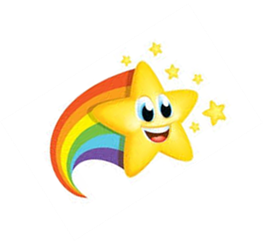 June
2020
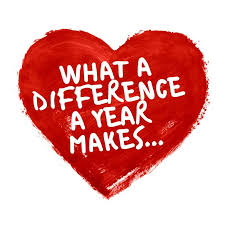 Mrs Kennedy’s Class 2019 - 2020
My Farewell to you boys and girls!
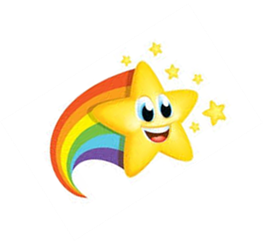 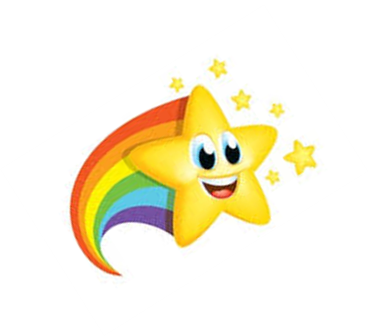 P5K - you were a great team!
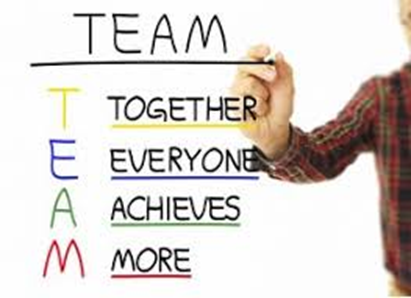 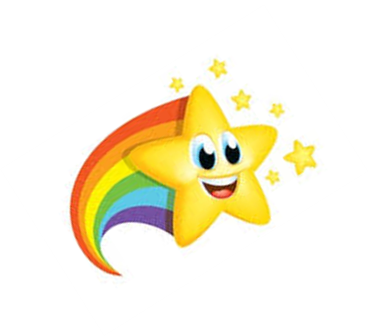 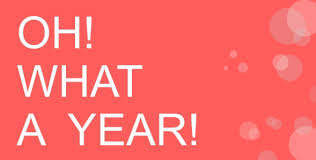 ADD A FOOTER
2
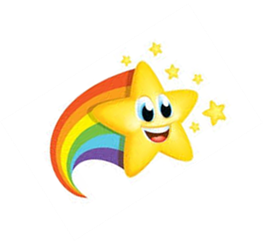 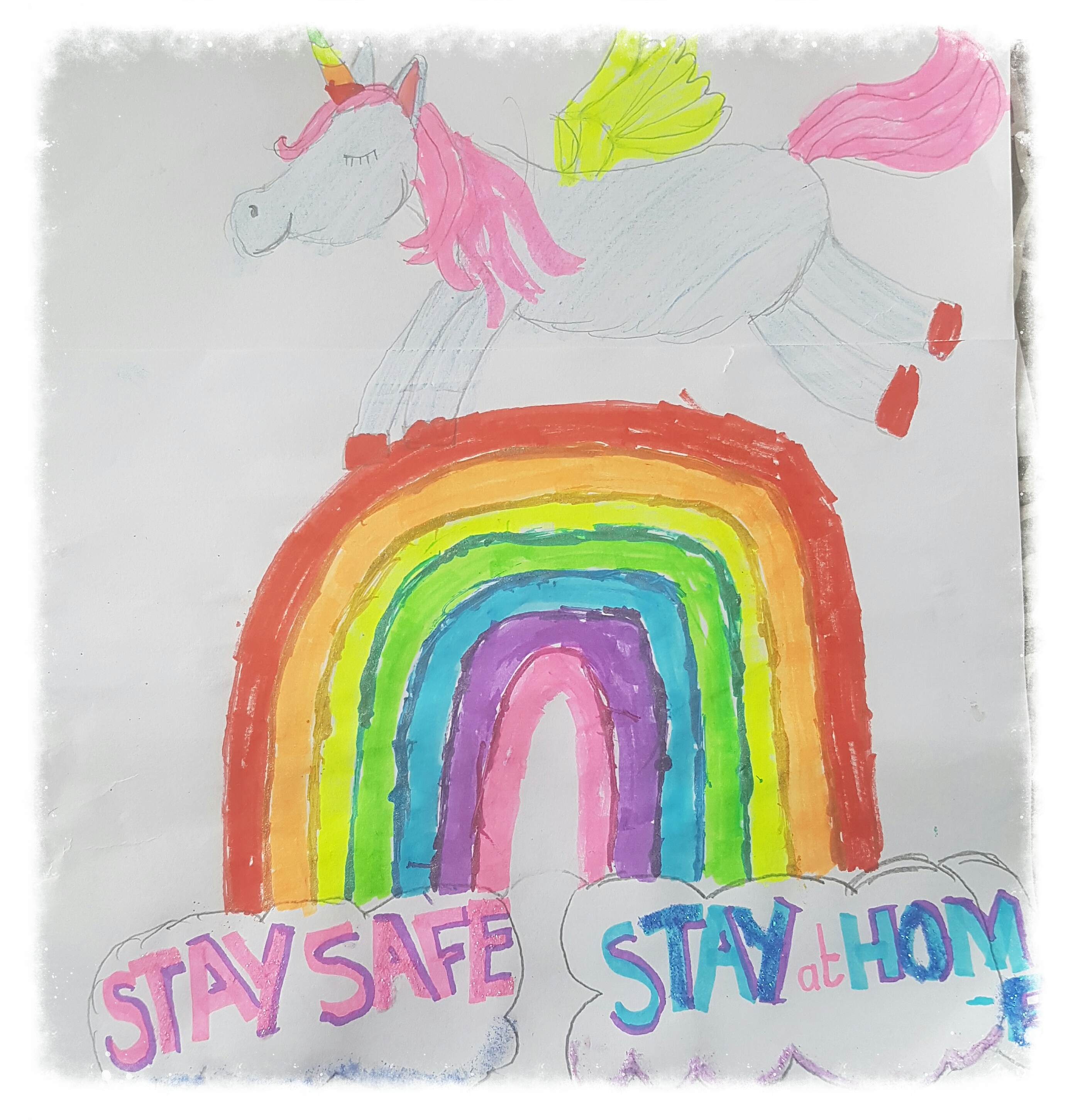 P5K -I loved that you thought of others!
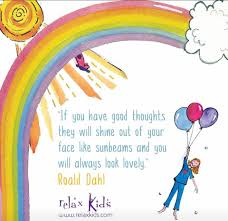 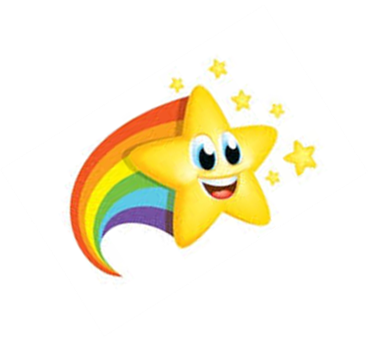 STAY POSITIVE
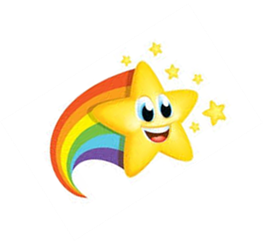 3
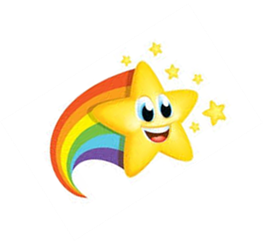 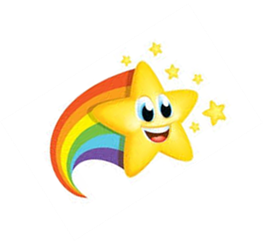 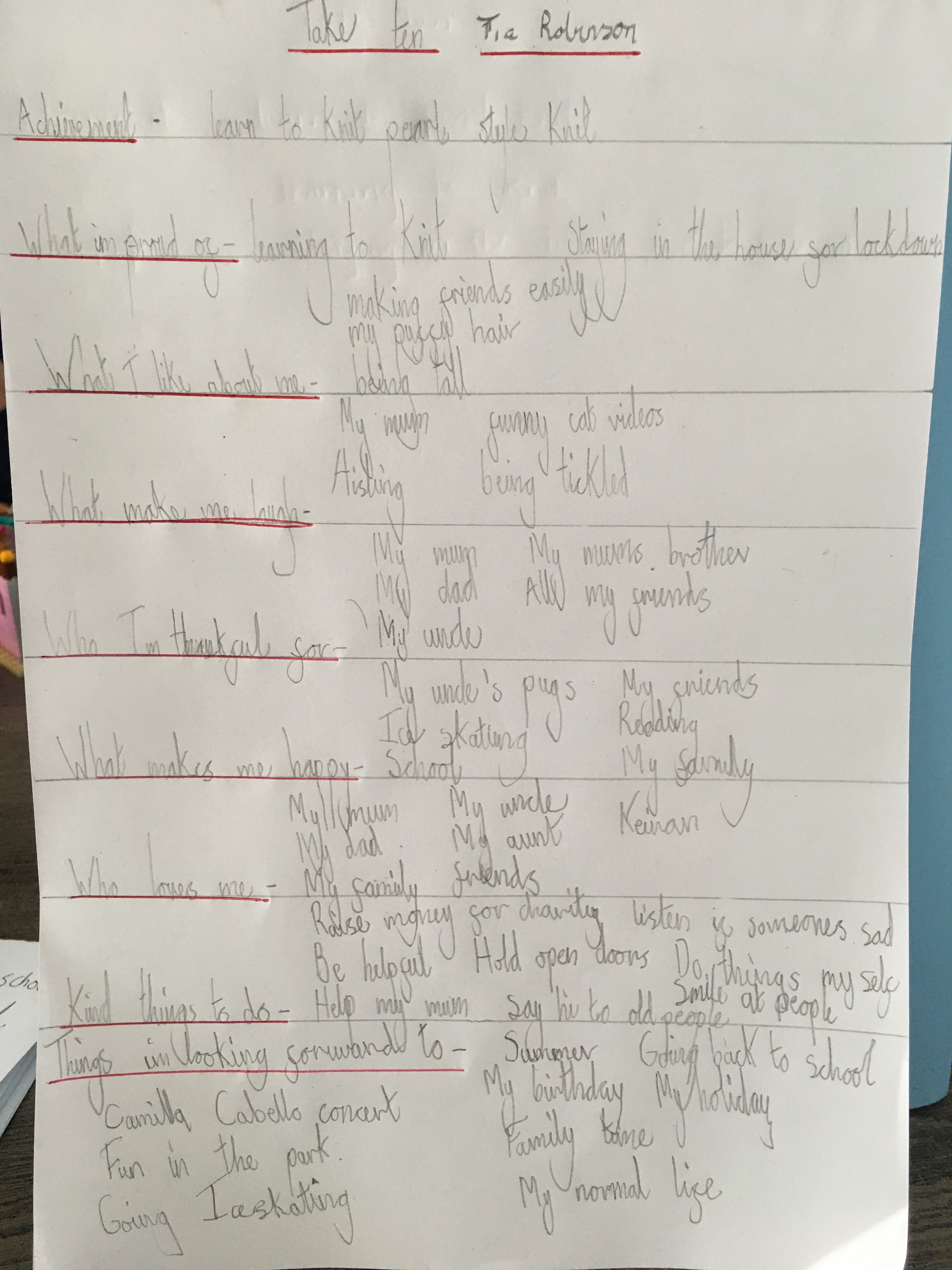 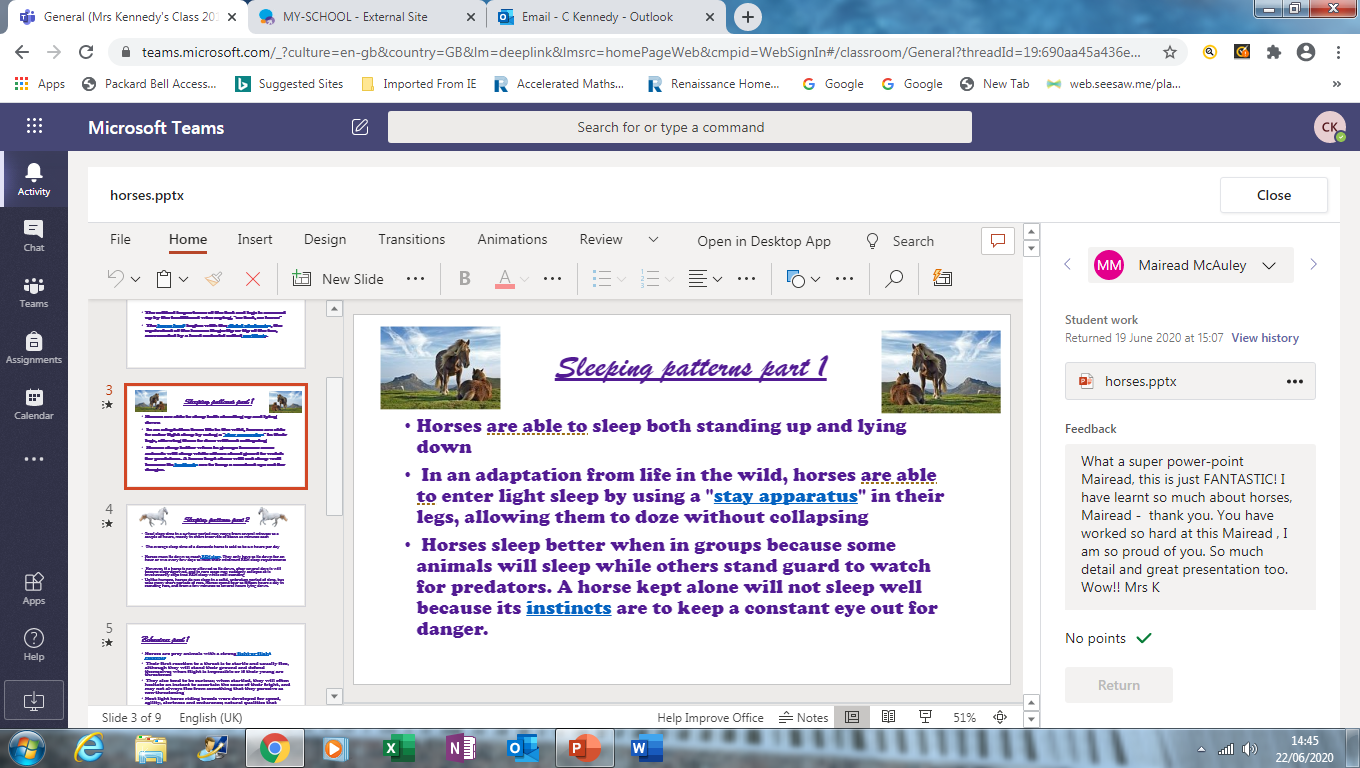 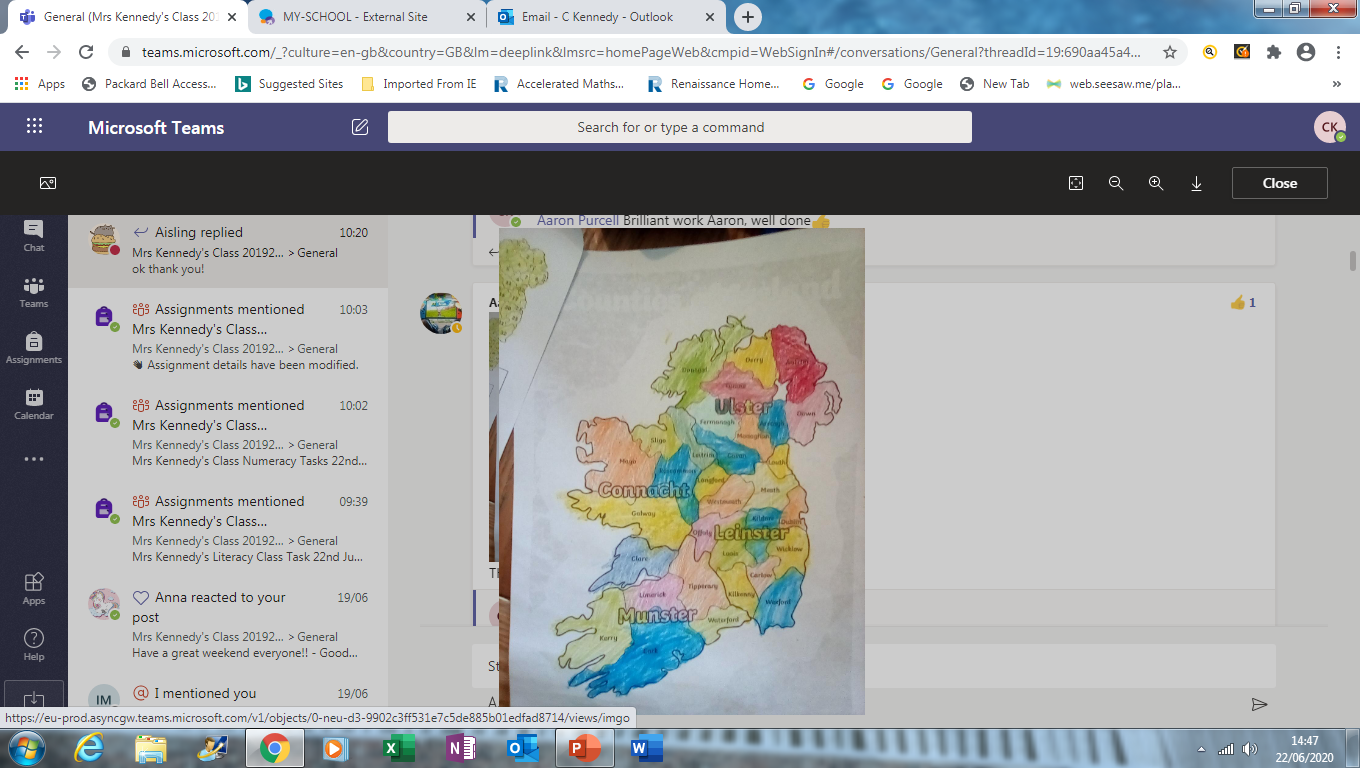 P5K - I thank you for working so hard
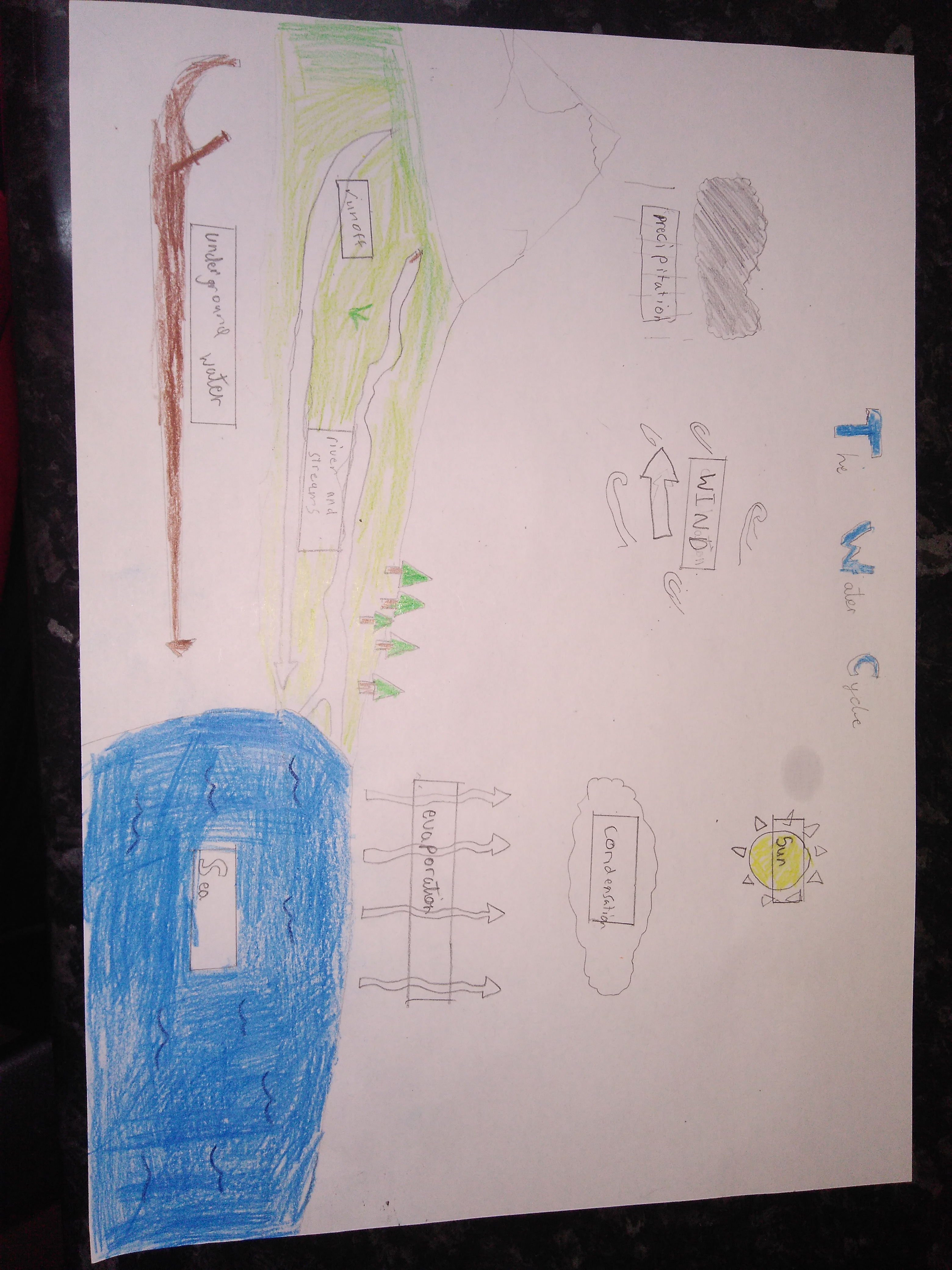 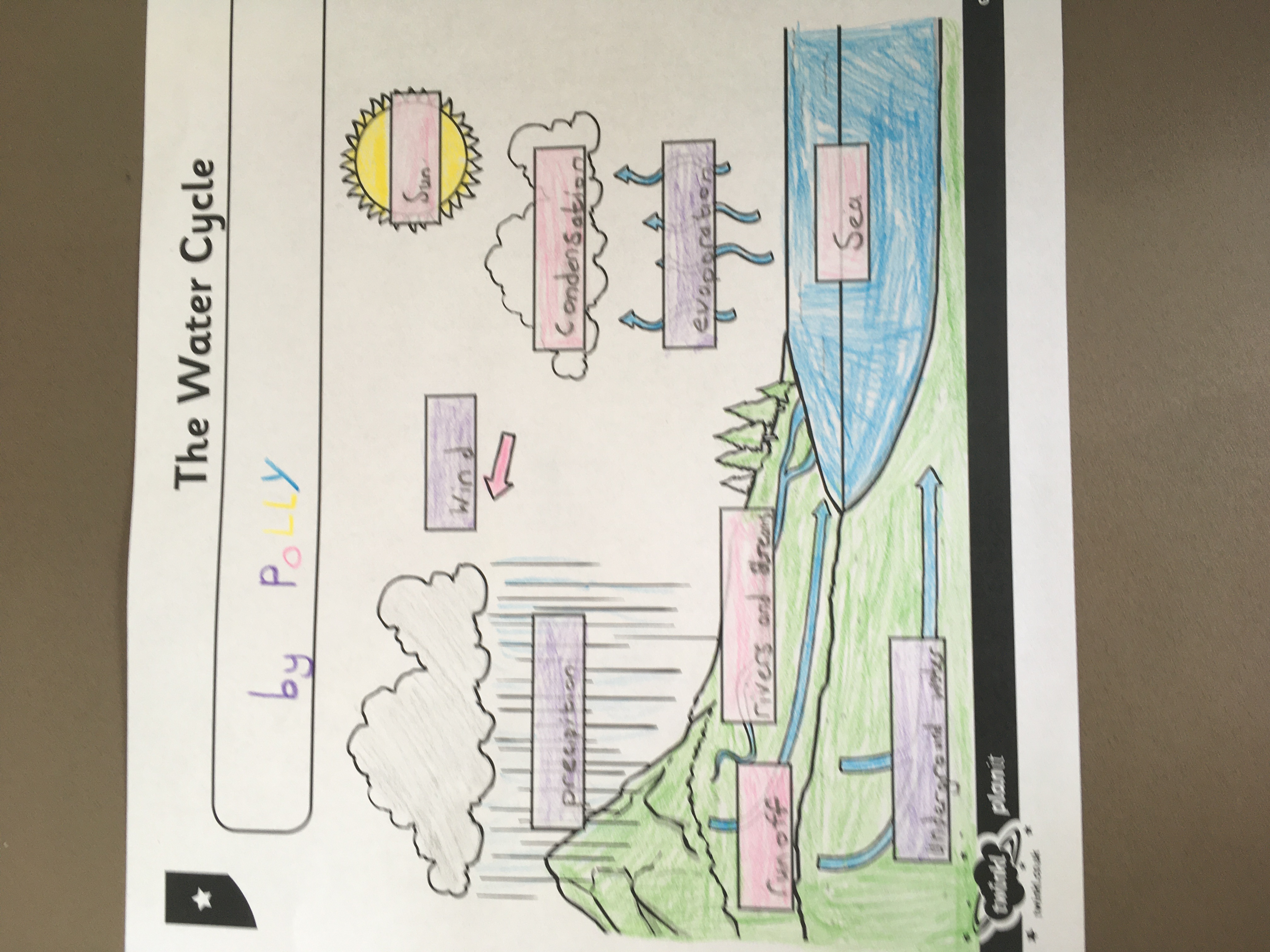 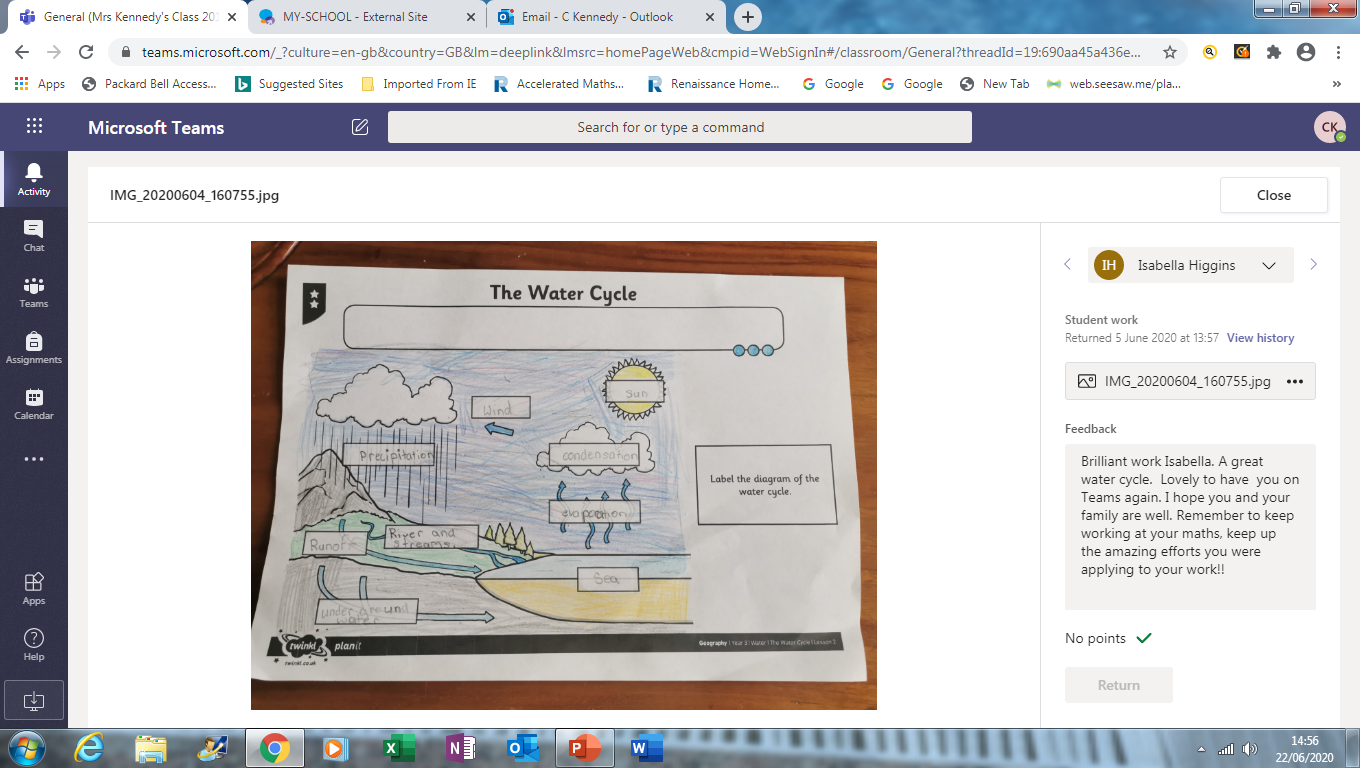 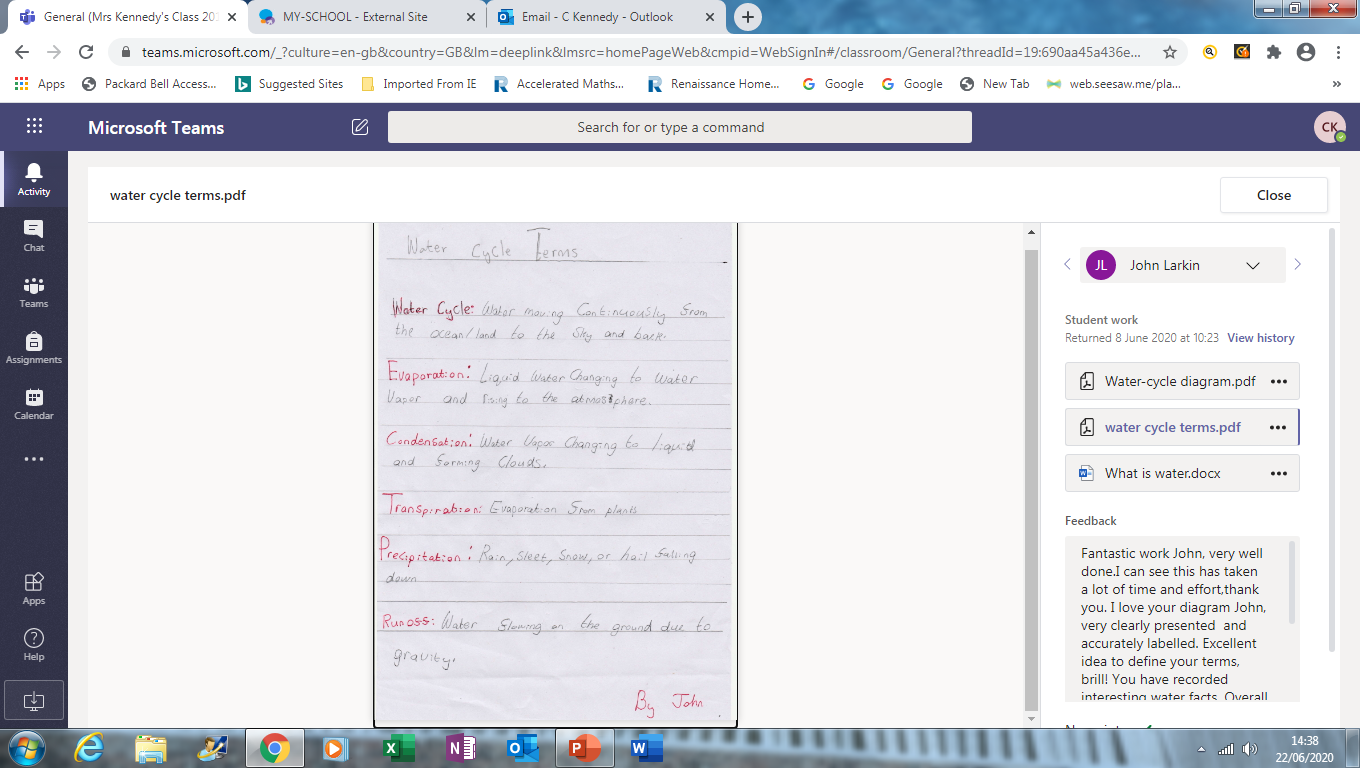 WAU
PDMU
Reading activities
Writing Genres
Manga High
Spellings
7 min Tables Tests
Art, Music, PE
Handwriting
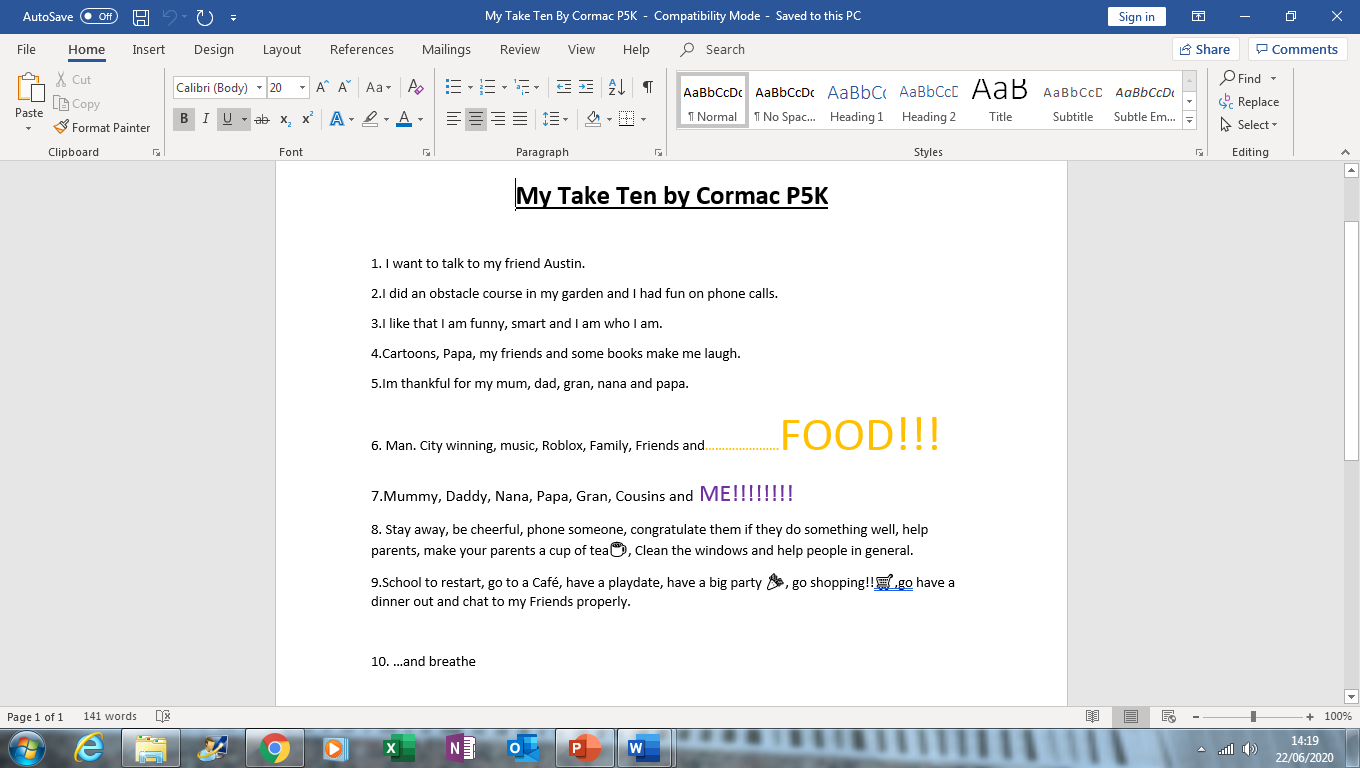 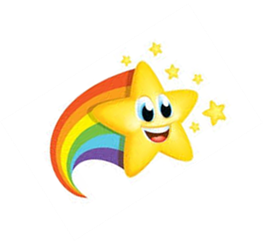 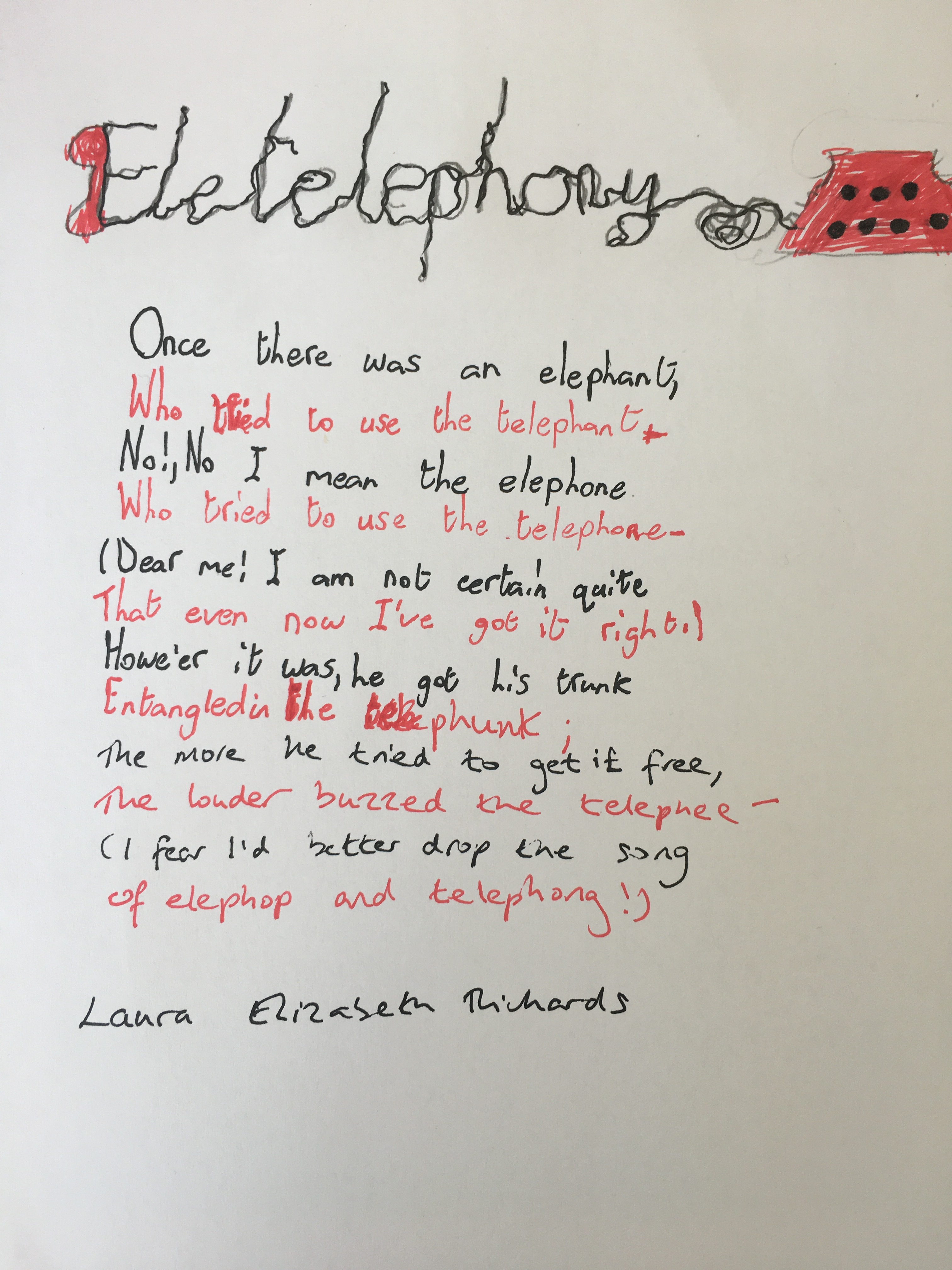 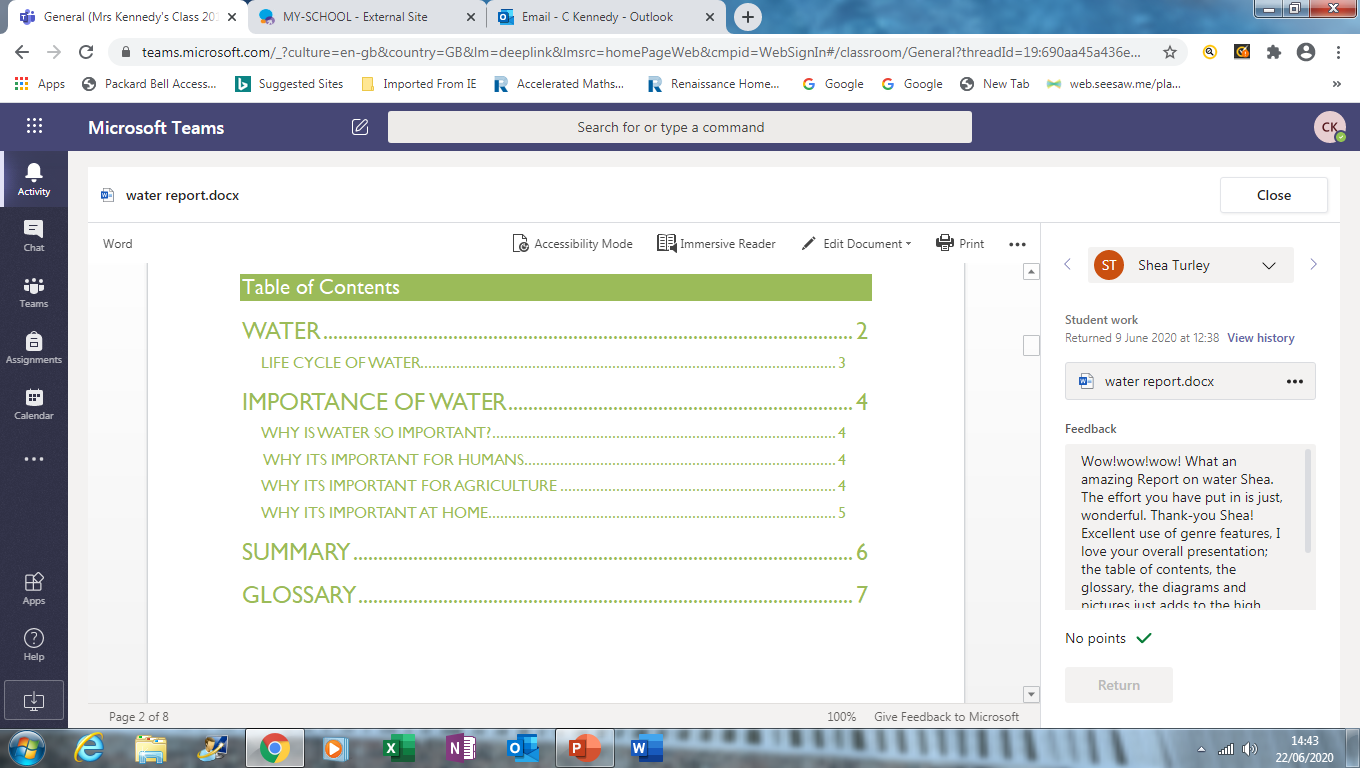 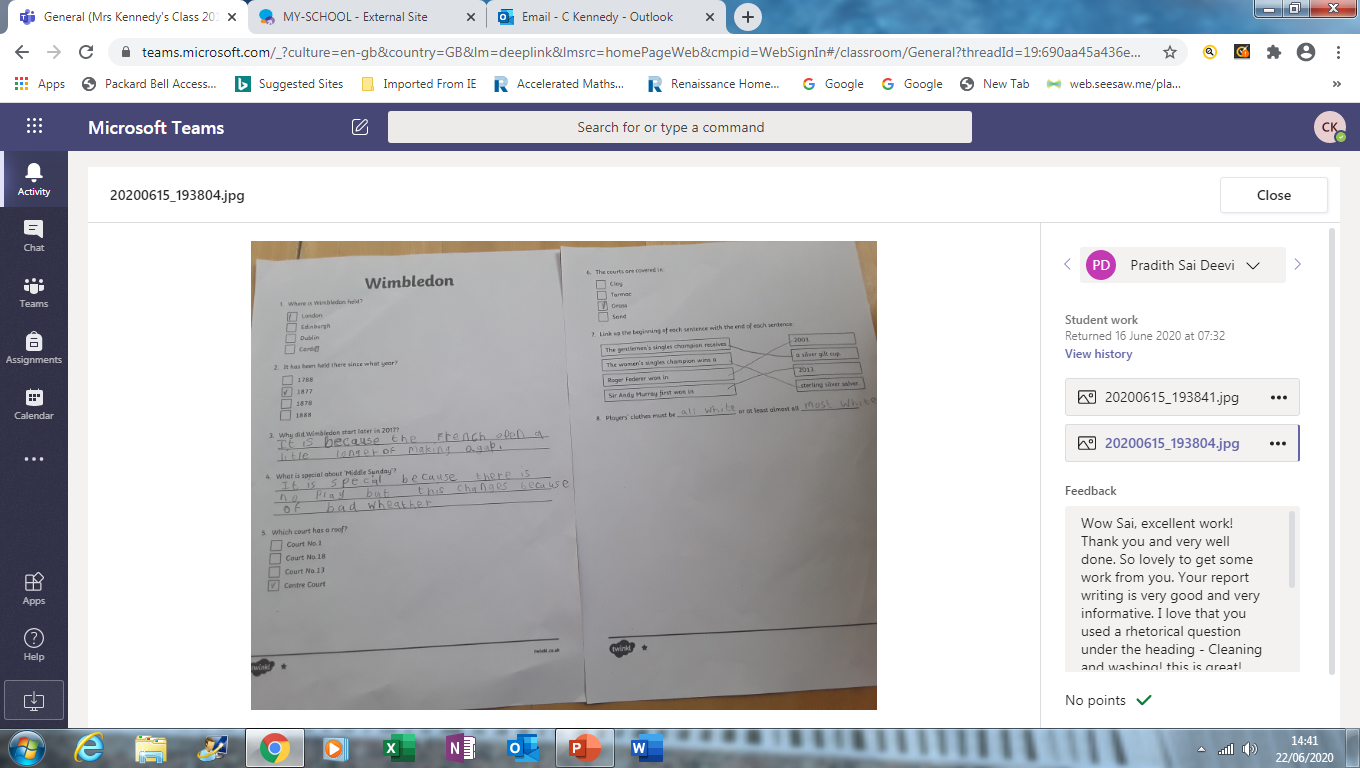 4
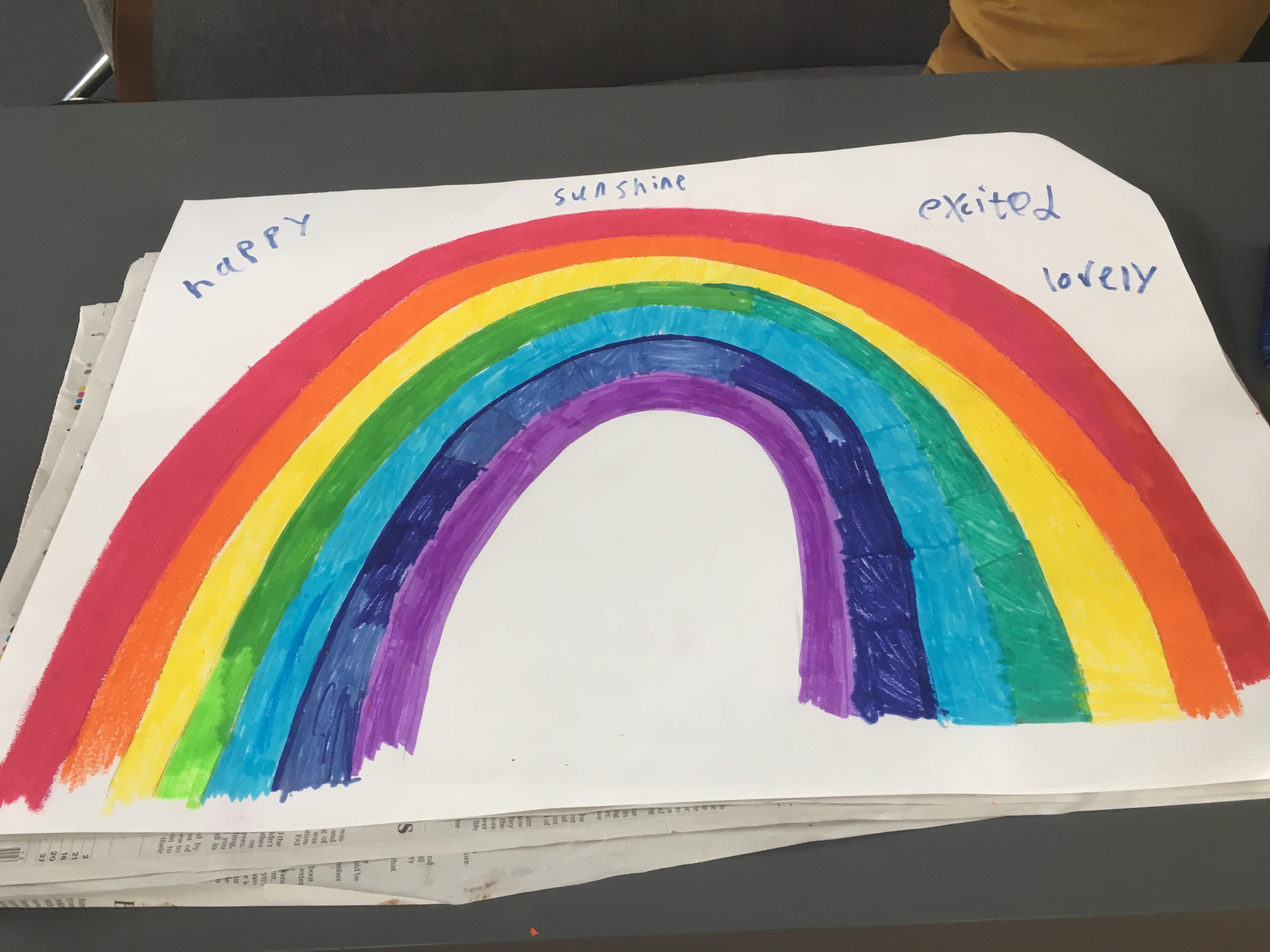 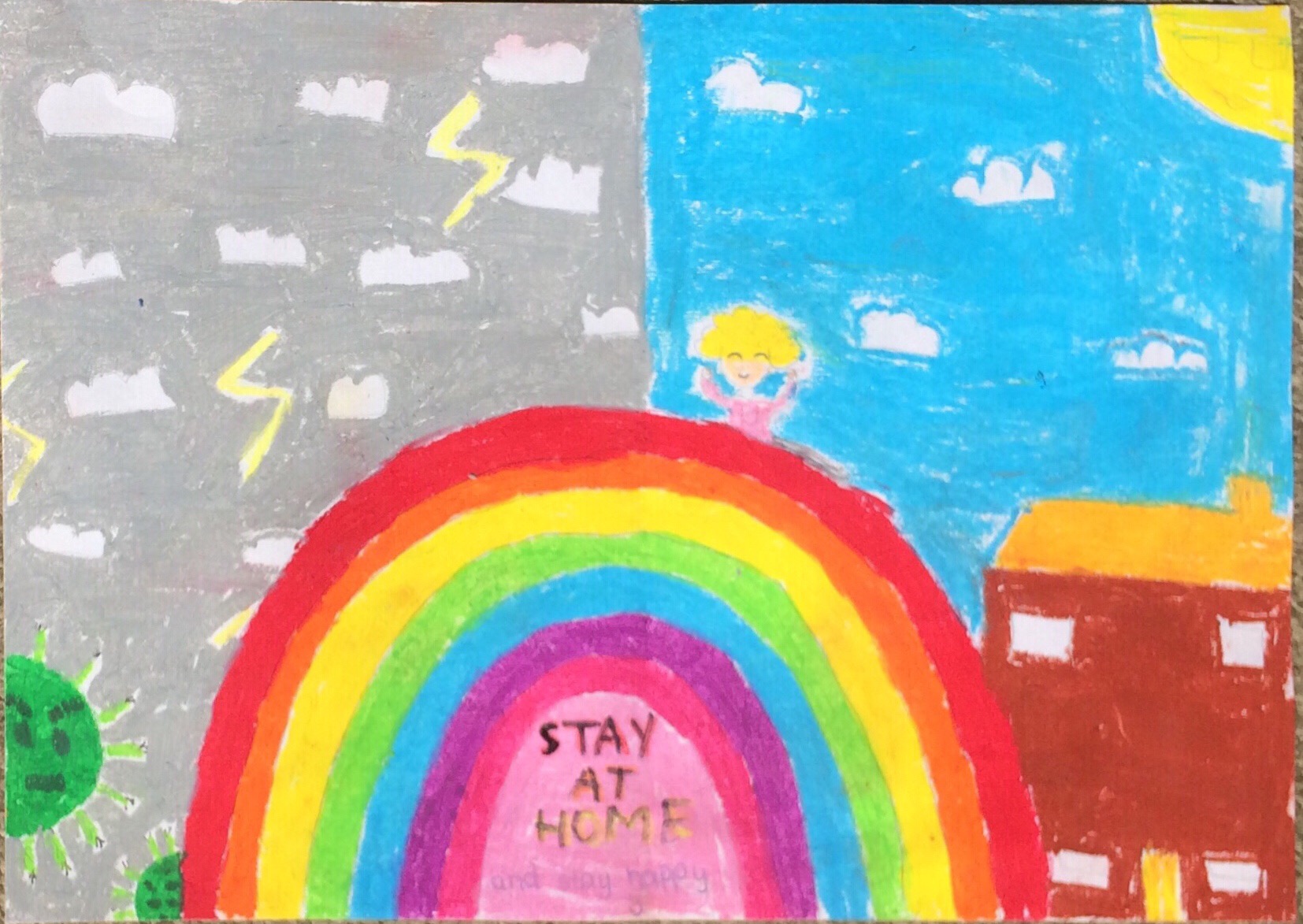 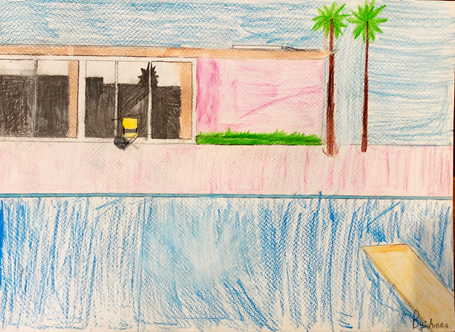 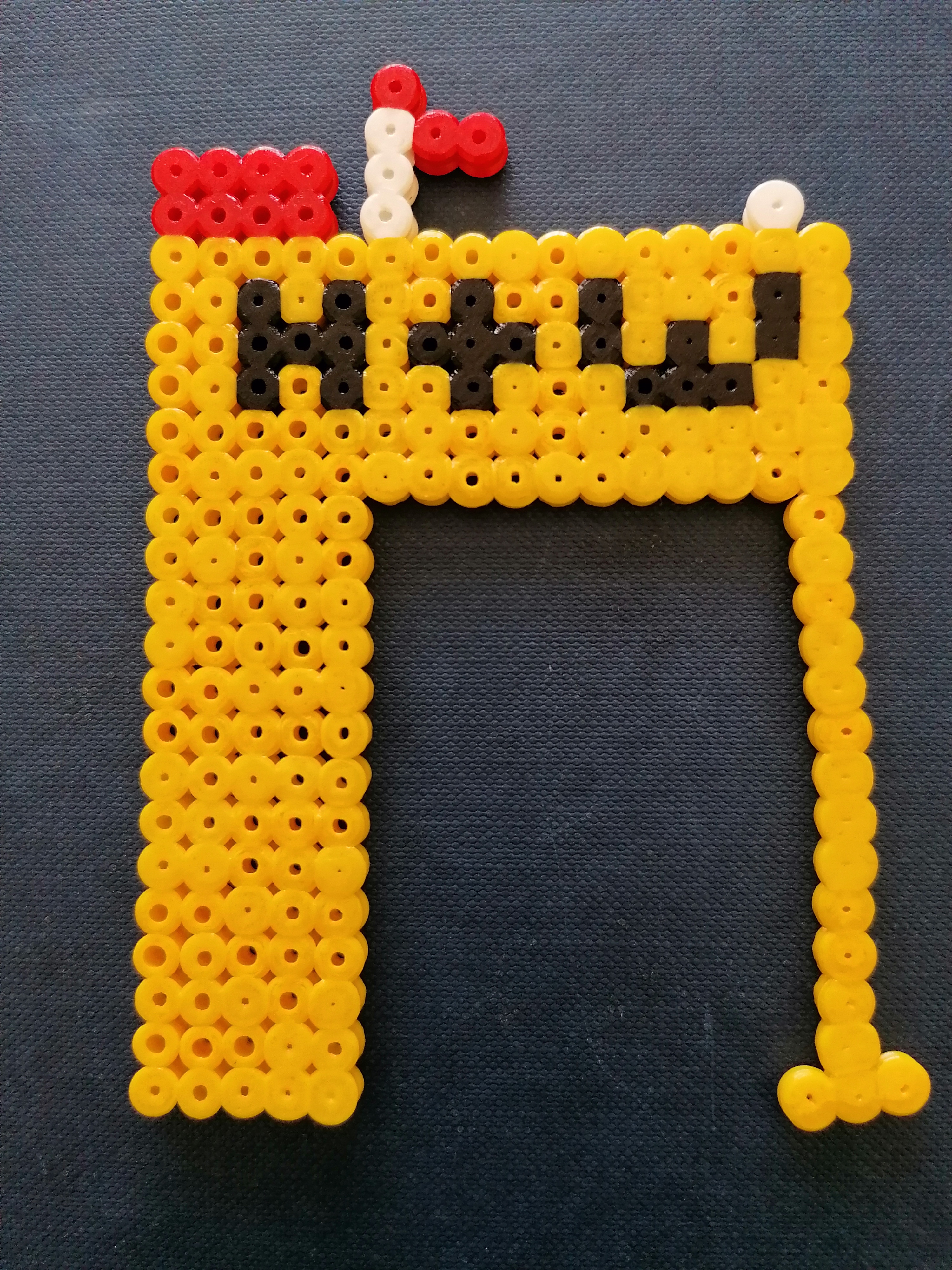 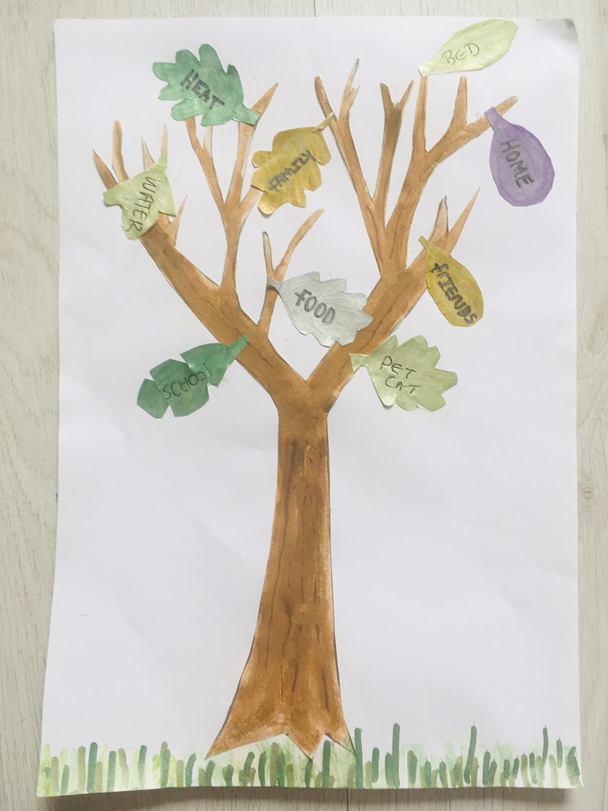 P5K - I thank you for being so creative
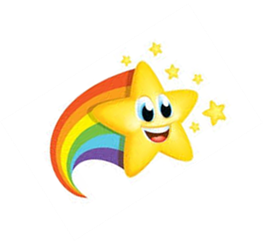 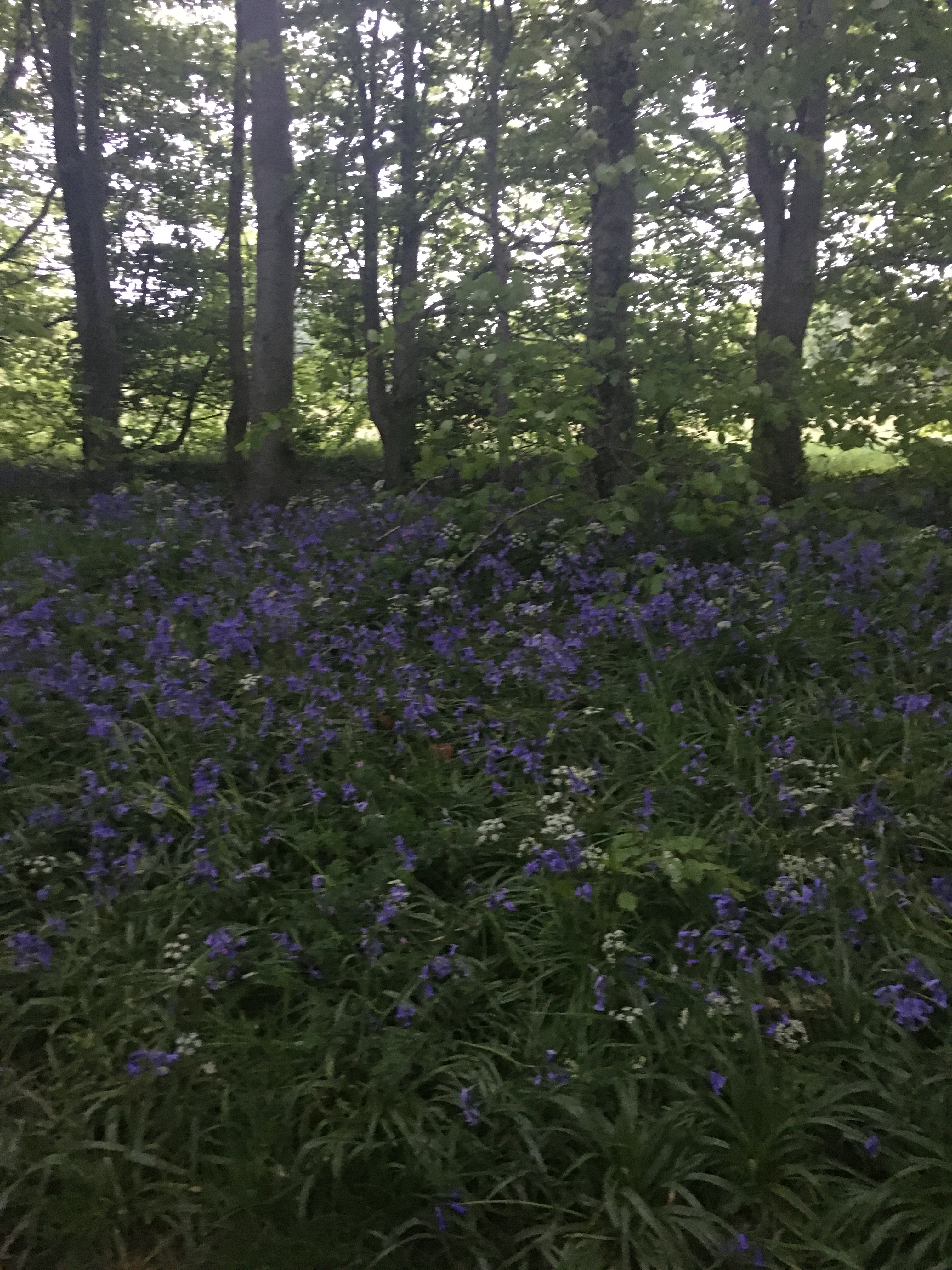 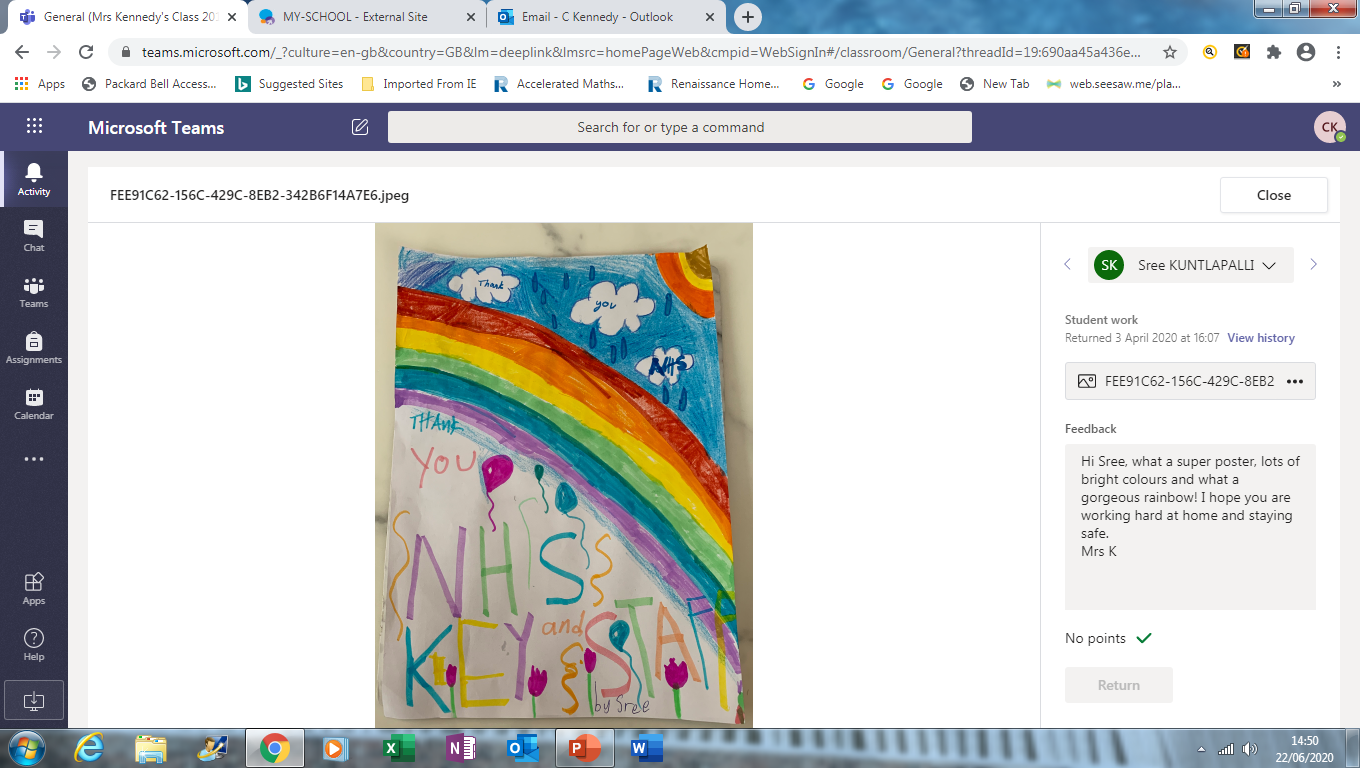 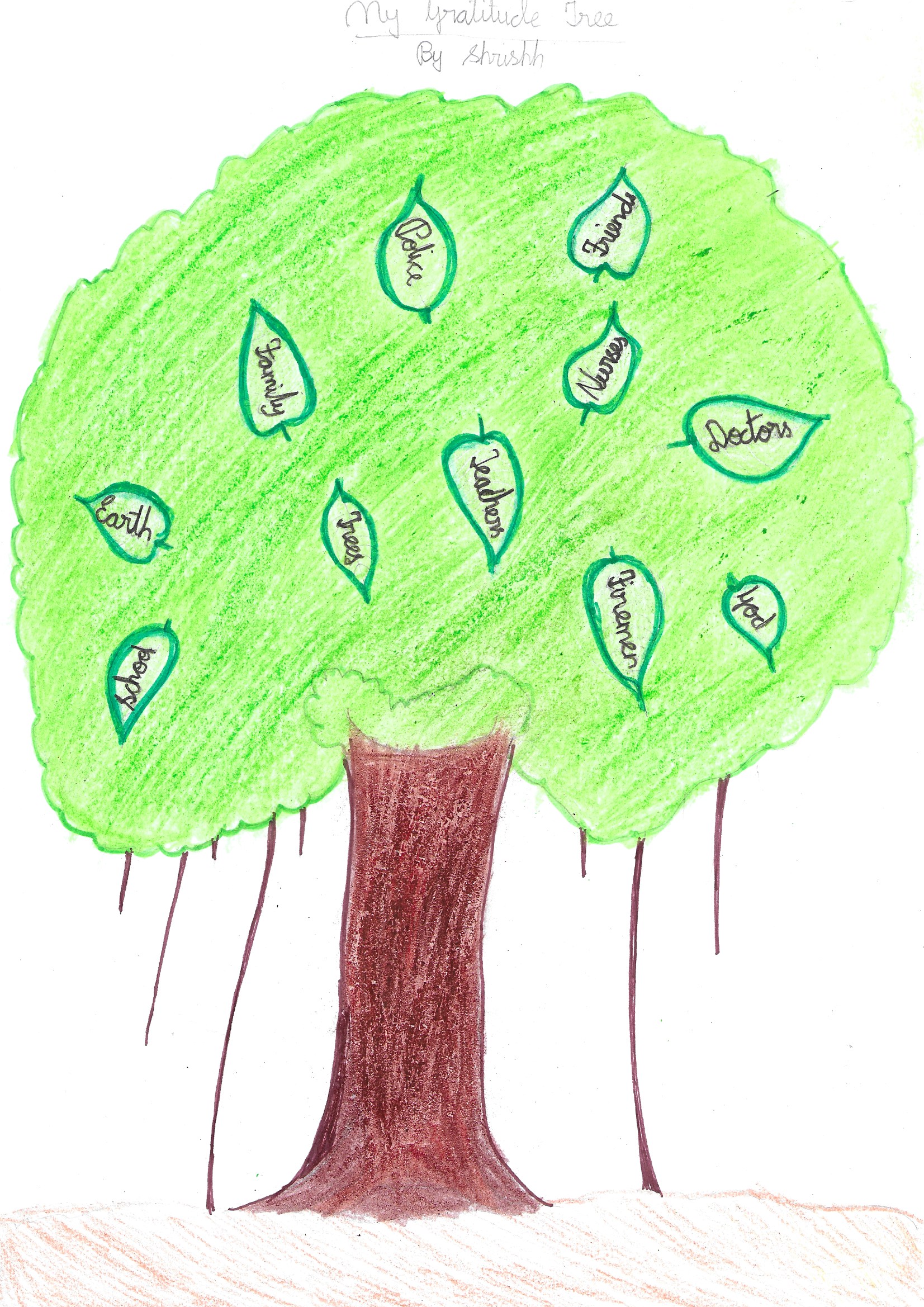 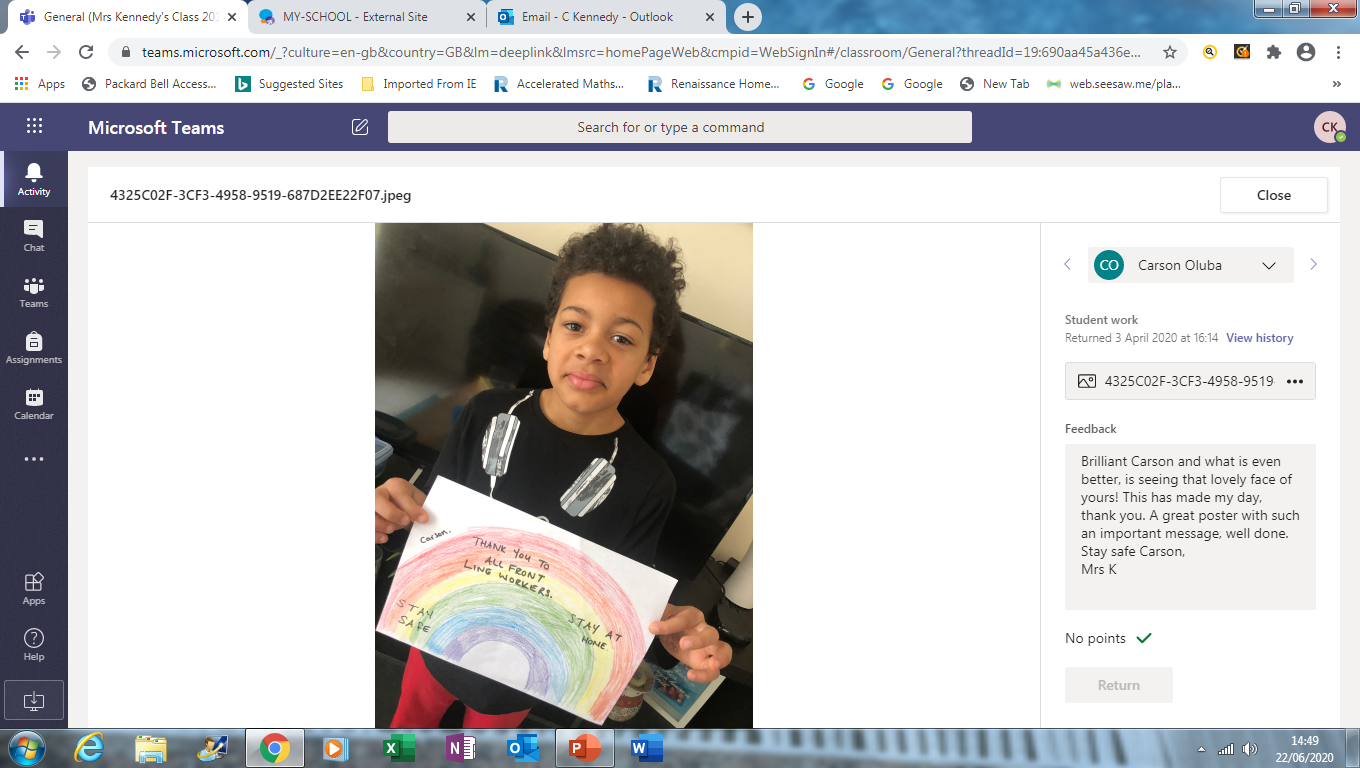 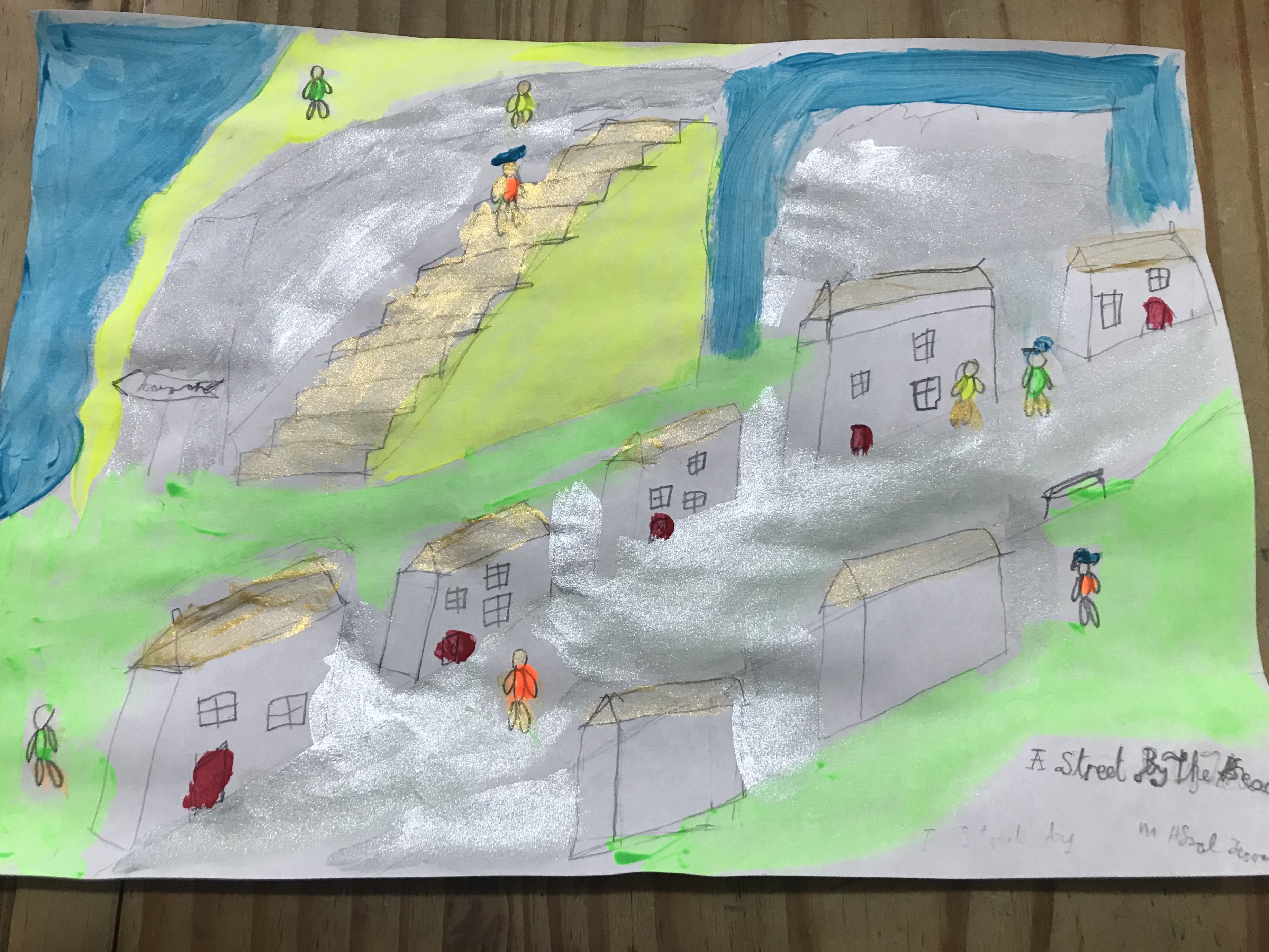 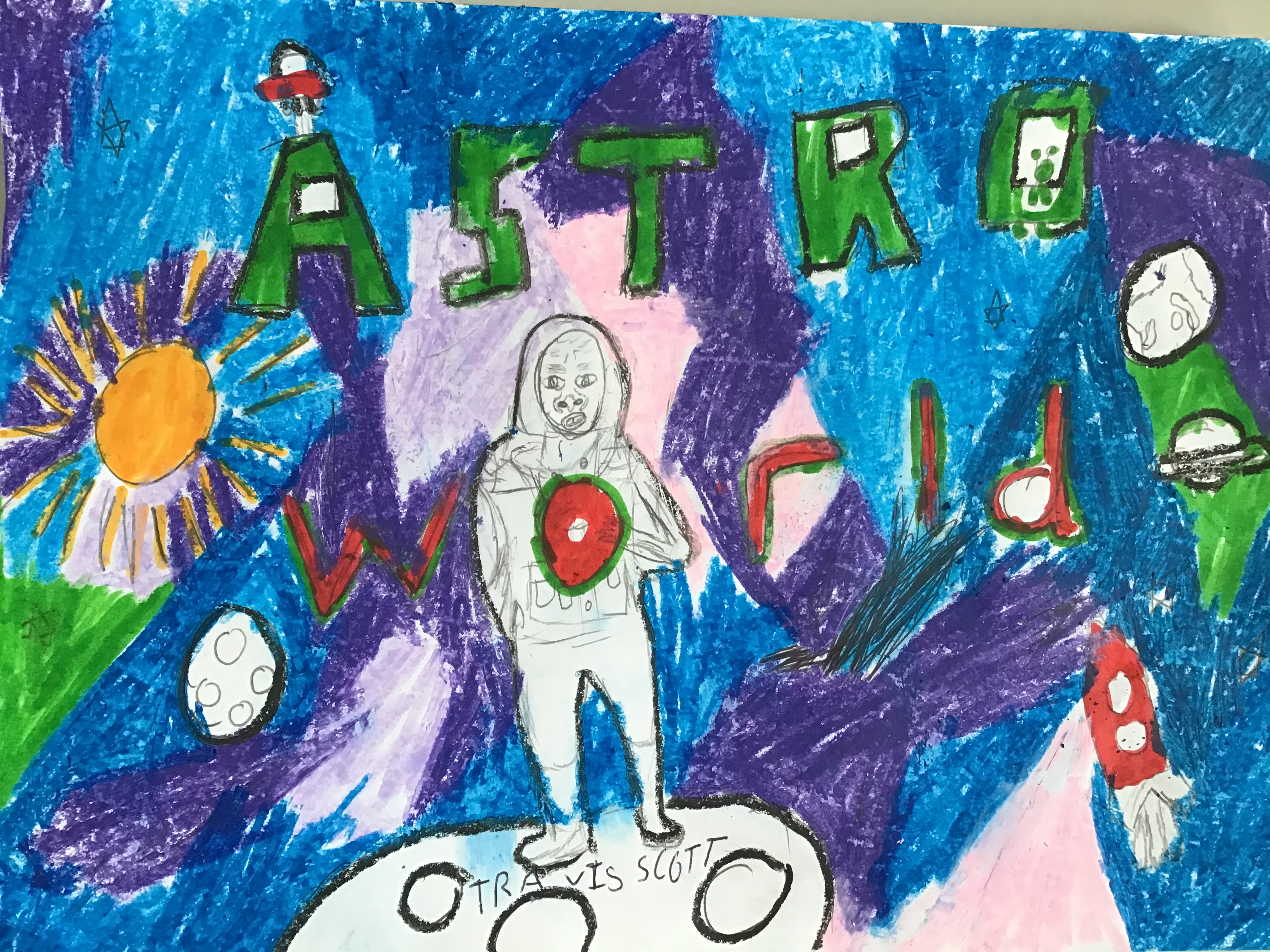 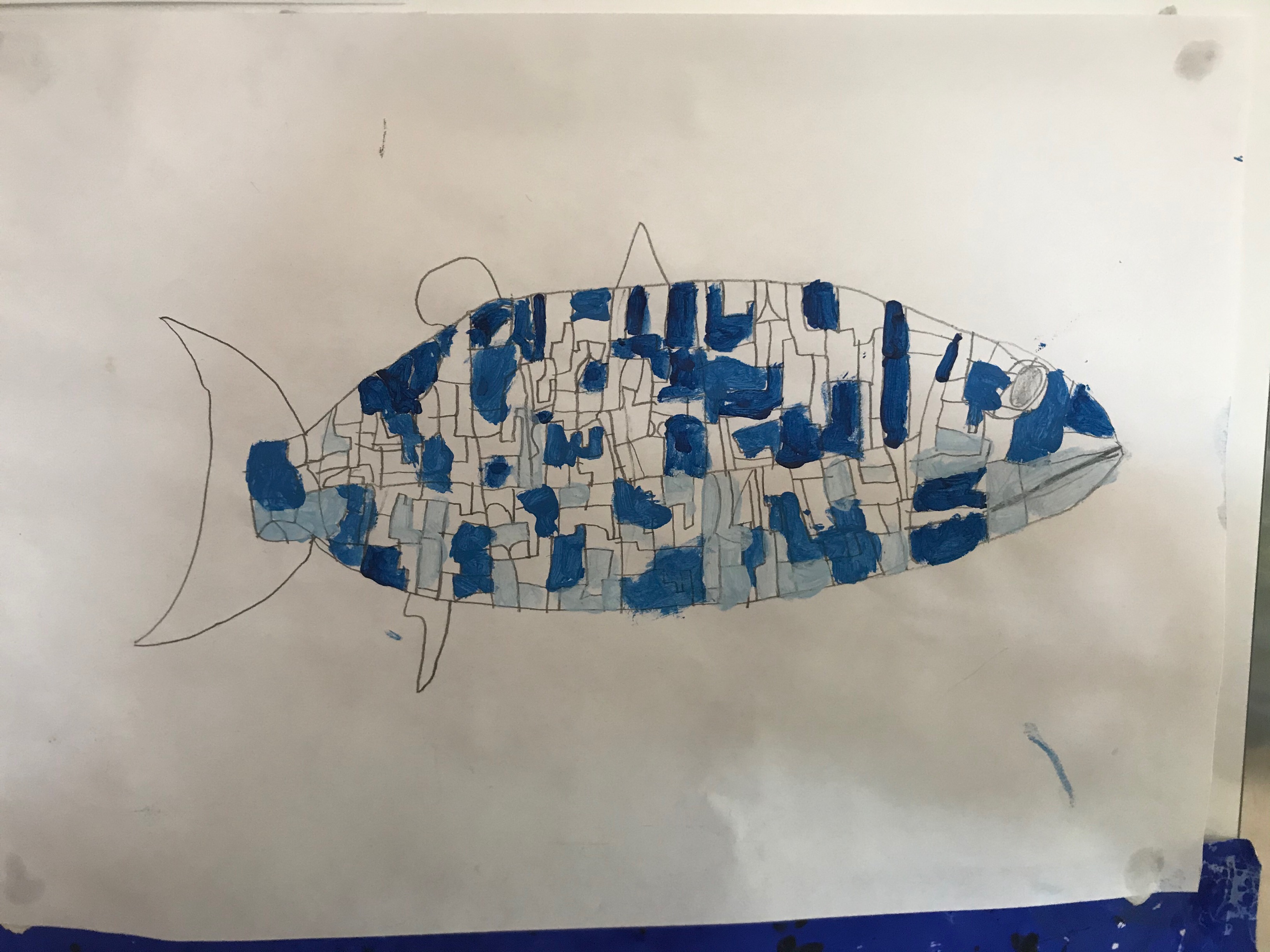 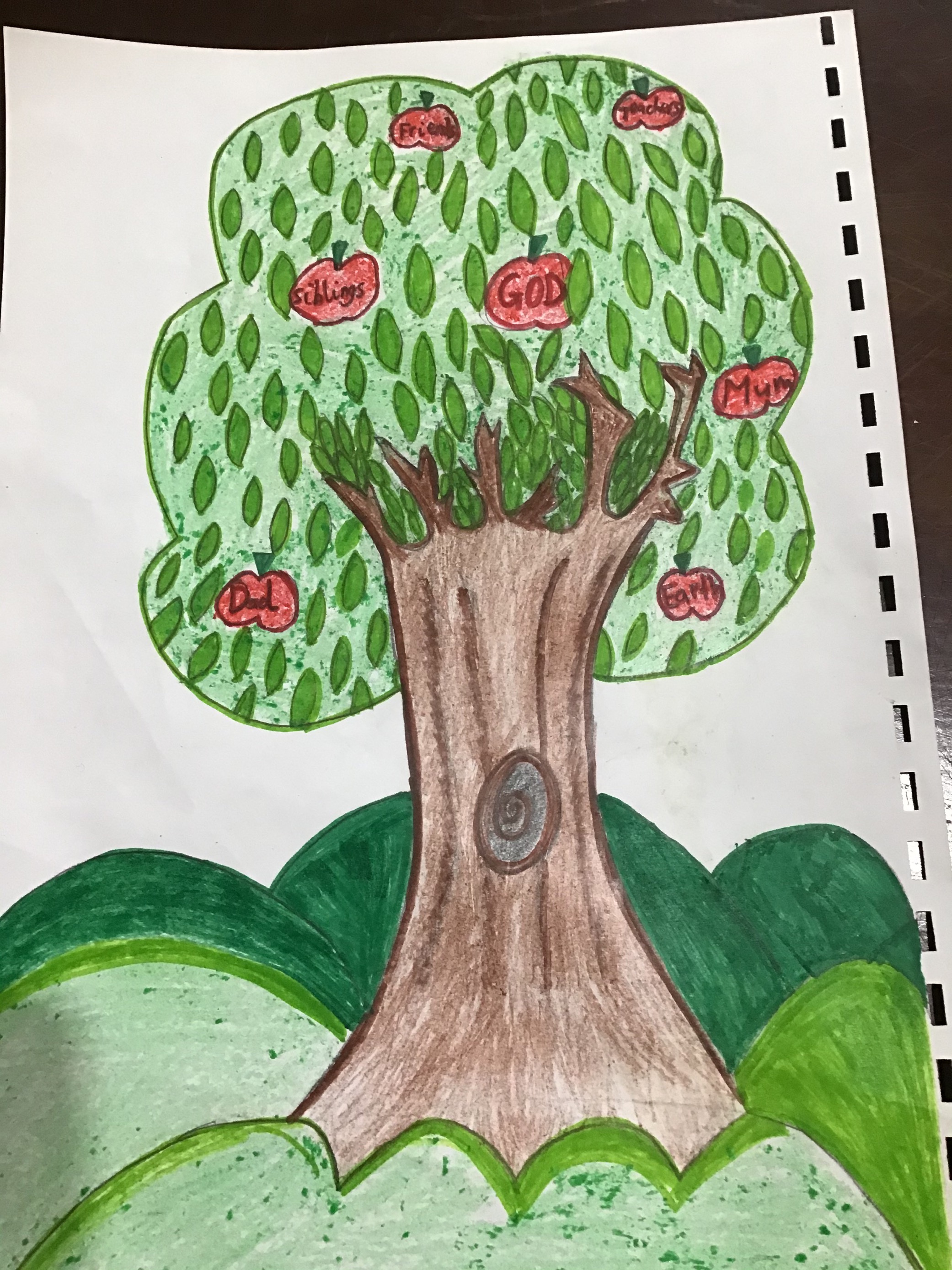 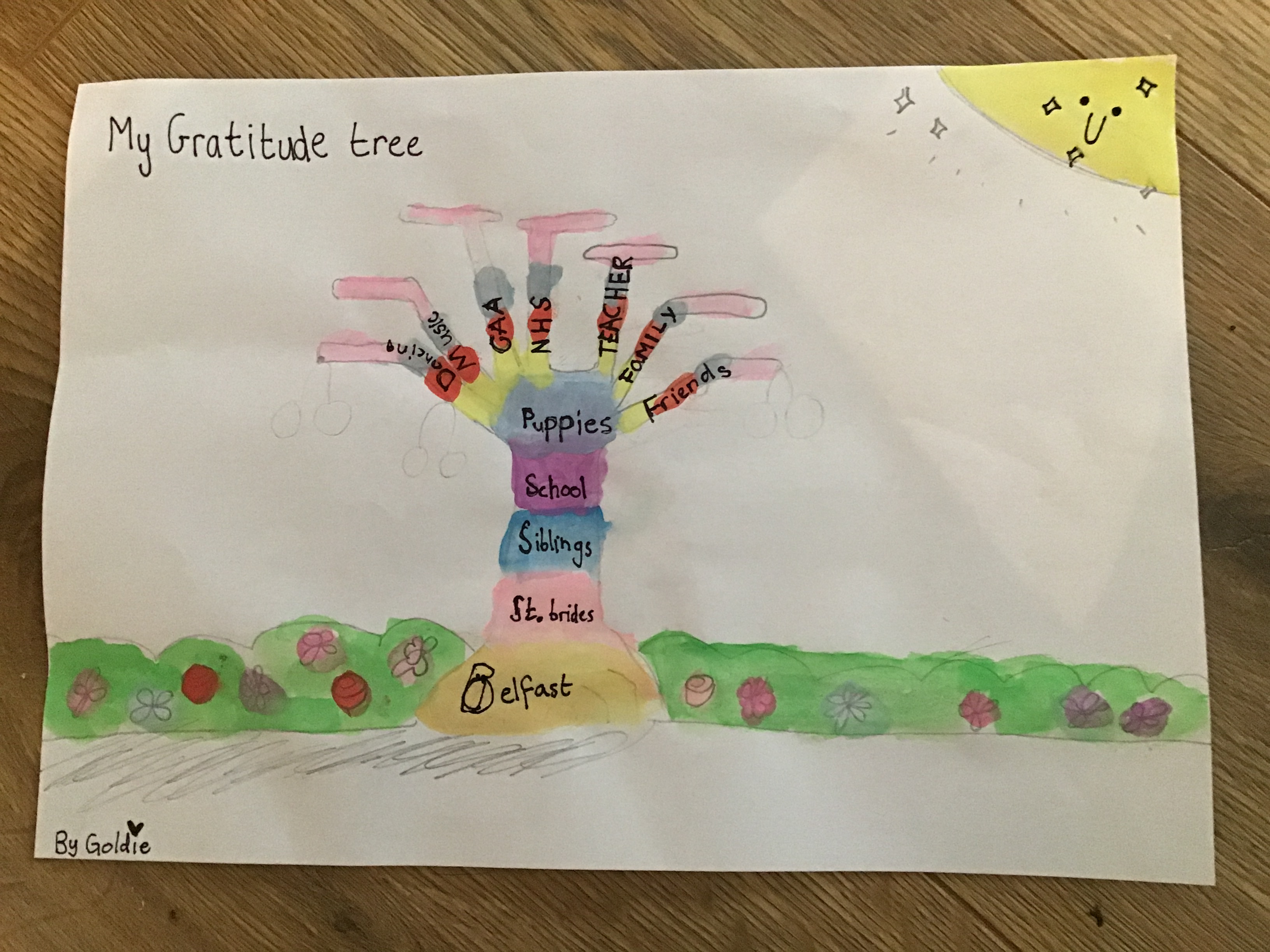 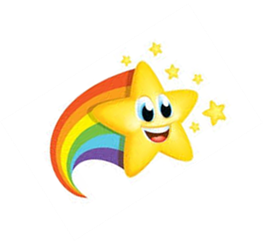 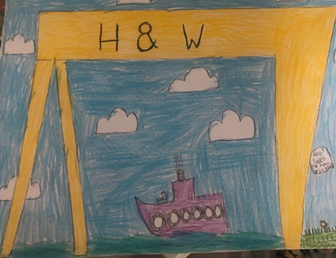 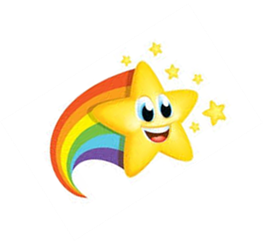 5
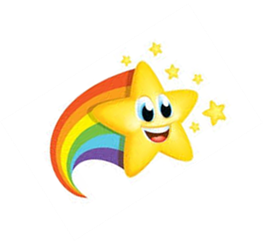 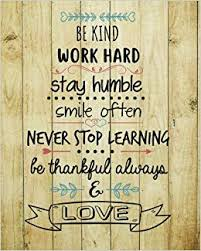 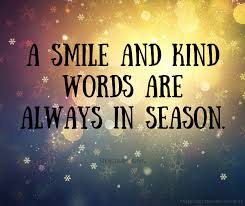 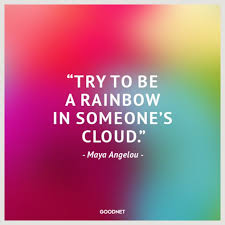 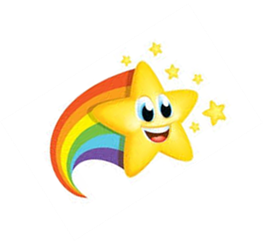 P5K – You always made me smile and where always there for each other.
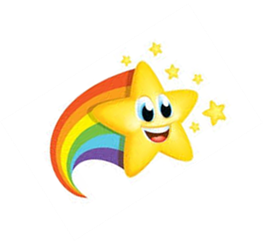 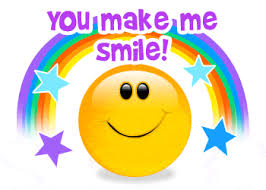 6
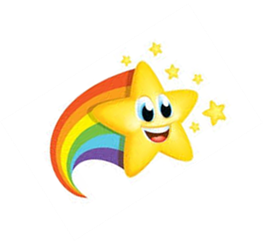 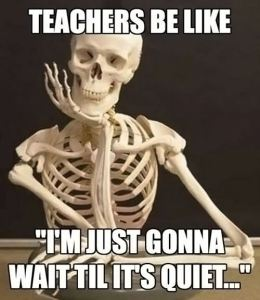 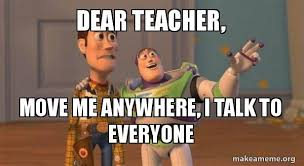 P5K - I will always remember how You just LOVED to TALK & TALK & TALK!!!
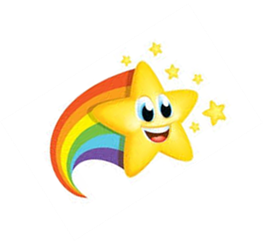 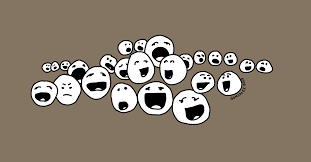 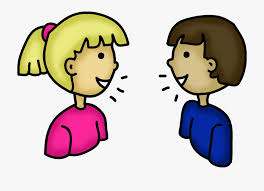 7
P5K you loved to laugh-forsome reason, these quotes mademe think of you!
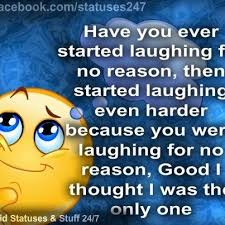 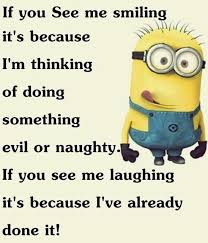 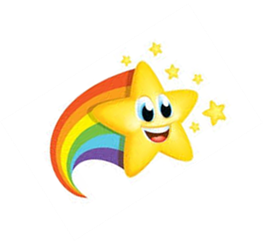 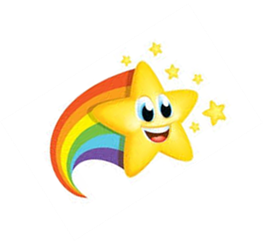 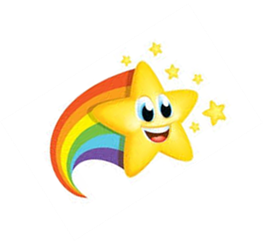 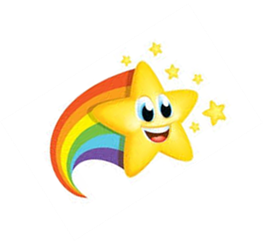 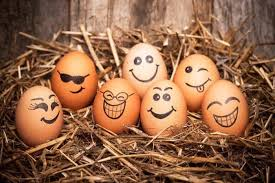 8
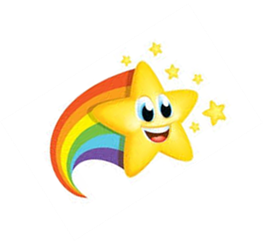 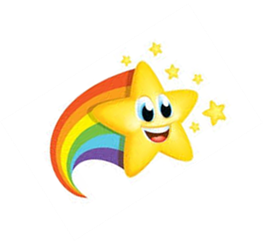 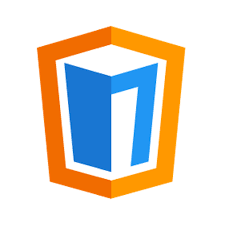 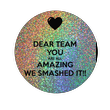 P5K- You smashed Manga High - “Champions of St. Bride’s” - I was so proud!
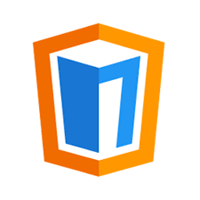 You were awarded MANY Gold, Silver & Bronze
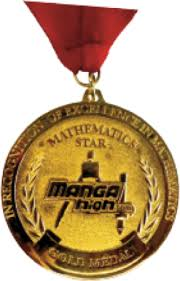 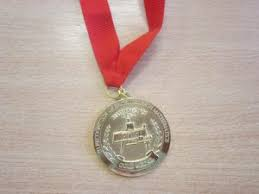 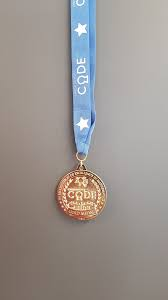 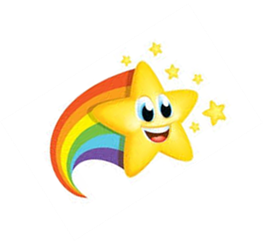 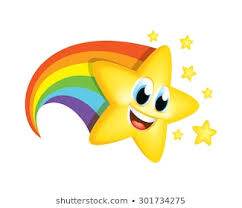 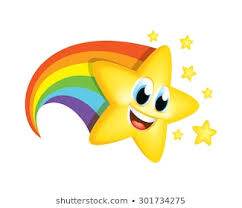 Well done P5K, you made it to the end of your P5 journey!
Thank you from Mrs K x
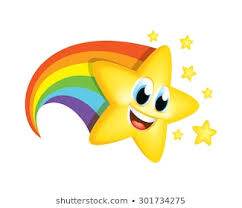 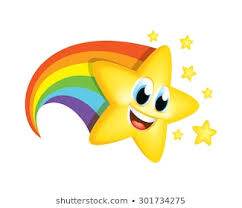